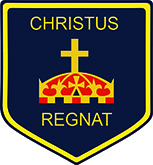 Year 6 PSHE Pentecost 2 Knowledge Organiser    Feelings and Emotions -  Worry       Golden Thread: Freedom
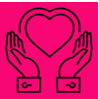 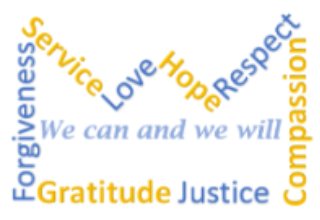 Year 6 PSHE Pentecost 2 Knowledge Organiser
                 Feelings and Emotions - Worry
Key Vocabulary
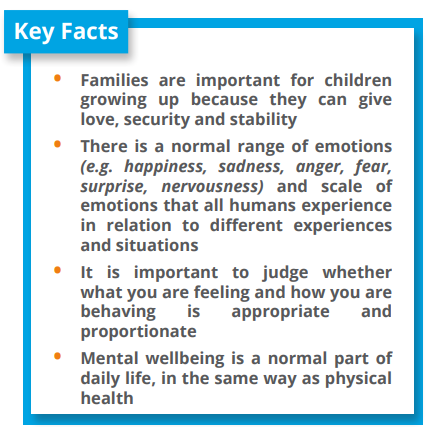 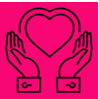 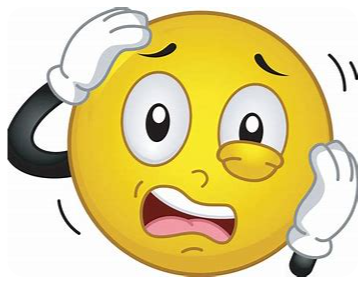 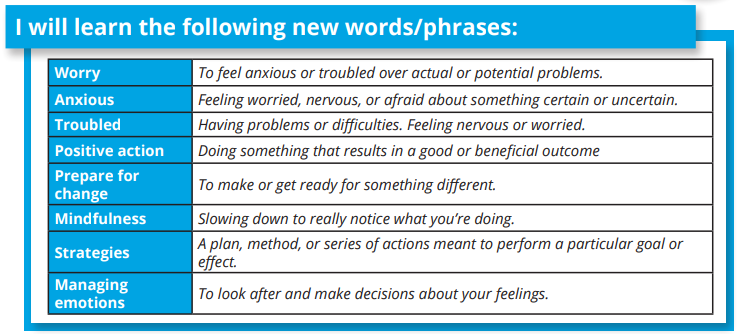 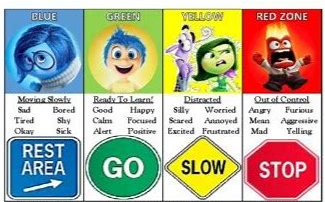 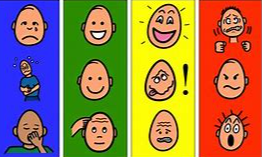 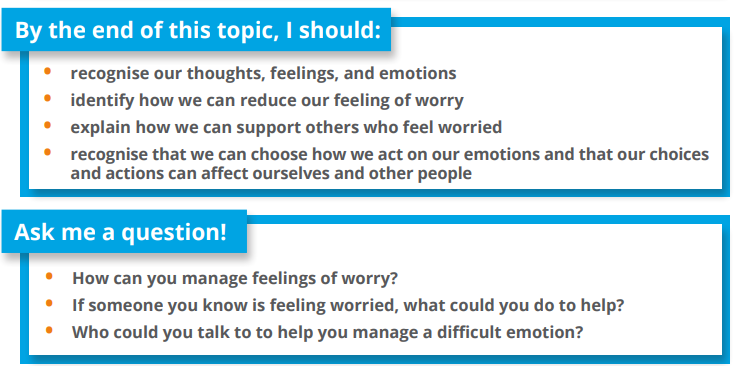 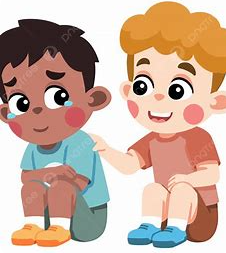 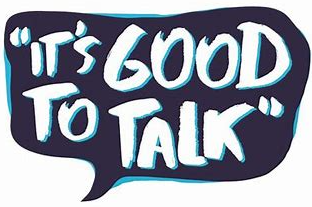 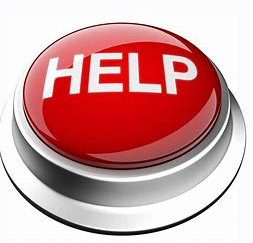 Sky objectives: 
Children take responsibility for their emotions and actions, can recognise and discuss the feelings behind these and reflect on how they want to respond in the future. 
Children recognise healthy relationships and what to do when a relationship becomes unhealthy. 
Children know that to act responsibly helps to ensure the safety of themselves, others and the wider world.